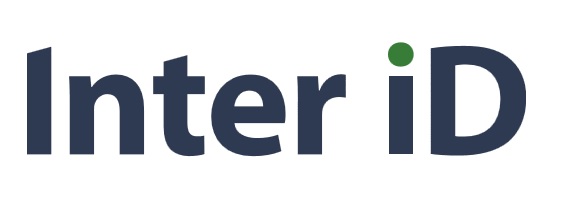 Нам доверяют по всей России!
КРАТКО О НАС
Inter ID – это системный интегратор, обладающий широким спектром решений  в области автоматической идентификации.


ТРИ НАПРАВЛЕНИЯ ДЕЯТЕЛЬНОСТИ:


Оптовая торговля ИТ оборудованием
Монтаж СКС и систем видеонаблюдения
Системная интеграция
ПОСТАВЛЯЕМОЕ ОБОРУДОВАНИЕ
Маркировка и идентификация (Zebra, Honeywell, TSC, Атол)
Торговое и банковское оборудование (Атол, Штрих-М, Cassida, Dors, Pro, CAS, и т.д. )
Видеонаблюдение (Rvi, Hikvision, Tantos, HiWatch, Microdigital)
Системы контроля и управления доступом (Bolid, Parsec, RusGuard, Iron Logic)
Активное сетевое оборудование (Cisco, Mikrotik, Extreeme Networks, HP, Huawei, TP-Link,  Ubiquiti, ZyXEL, D-Link)
Компоненты СКС (Hyperline, ЦМО, Netlan)
IP телефония (Yealink, Gigaset, Panasonic, Cisco)
Металлодетекторы (Блокпост, Garret, SmartScan, Паутина, Кордон)
Автоматика для ворот и шлагбаумы (Came, Nice, FAAC, BFT, DoorHan)
Поставка расходных материалов (Самоклеющиеся этикетки, упаковка, термолента)
Серверы и СХД (Dell, HP, Fujitsu, Supermicro)
Источники бесперебойного питания (Ippon, APC, Irbis)
Промышленная автоматика (Siemens, Schneider Electric, Mitsubishi Electric, Omron )
ПРОЕКТЫ ПО СКС
Монтаж камер видеонаблюдения, коммутационных  шкафов и линий ВОЛС в Московском метрополитене

Монтаж оборудования для беспроводных локальных сетей  (Wi-Fi) и оборудование рабочих мест на складе Баккарди

Монтаж системы видеонаблюдения, контроля доступа,  точек доступа, а так же оборудование рабочих мест
на складе сети «Азбука Вкуса»
КЛЕВЕРЕНС И INTER ID НАИБОЛЕЕ  ЗНАЧИМЫЕ ПРОЕКТЫ ЗА 2017 ГОД
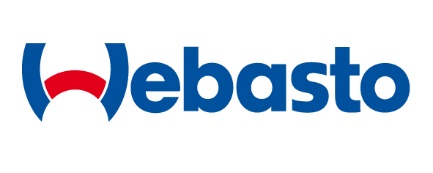 АВТОМАТИЗАЦИЯ СКЛАДА  МАГАЗИНА SVETELEKTRO.NET
Основные проблемы:

Переезд на новый склад
Большая номенклатура, низкоквалифицированные кладовщики, много мелких деталей
Требуется серийный учет некоторых видов номенклатуры
Адресное хранение в справочном виде

Автоматизированные операции:

Приемка/отгрузка
Отбор/размещение
Перемещение
Инвентаризация
Размещение готовых заказов
ПРОЕКТ ПО АВТОМАТИЗАЦИИ  Промсервис ФСИН РФ
Задачей ФГУП "Промсервис" ФСИН России является обеспечение  продуктами питания и предметами первой необходимости прав  осужденных и лиц, находящихся под стражей, через магазины регионов  страны, закрепленных за предприятием.

Задача:

Проведение инвентаризации в магазинах предприятия.
Первая очередь – оборудовано 20 магазинов  при тюрьмах по всей России.

Внедрено:

27 комплектов ТСД с Магазин 15.
Ведется работа над второй очередью поставки.
НАШИ ЛЮБИМЫЕ ПРОДУКТЫ
Спасибо!
Эдуард Рафиков
 менеджер проектов
Интер АйДи - Системный Интегратор
г. Москва, 2018
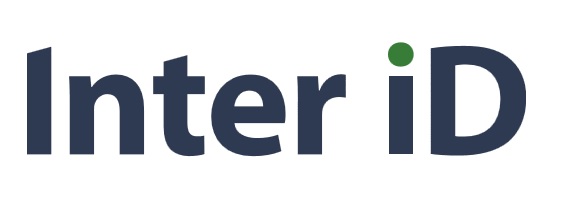 info@interid.ru  www.interid.ru